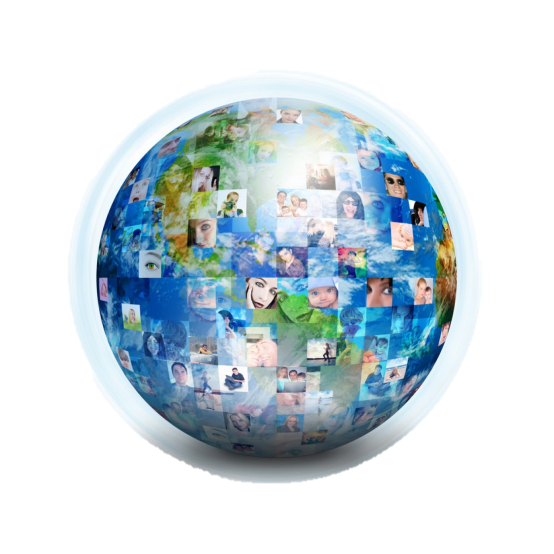 Approches de la mondialisation
La mondialisation est un processus de longue durée, Jacques LEVY distingue 6 périodes différentes:
Diffusion de l’Homo sapiens sur l’ensemble de la planète
Le « bouclage » de la planète par les Grandes Découvertes
La constitution d’empires d’échelle mondiale
La constitution d’un espace mondial des échanges à partir de 1870
La « mondialisation refusée » des années 1914-1945
L’accélération actuelle depuis 1945
PROCESSUS TOUJOURS EN COURS QU’IL FAUT LIRE DANS L’ESPACE !
La Terre, c’est d’abord la planète et notre sol, c’est donc un ensemble physique.

Le monde, c’est l’espace habité par les humains, l’écoumène.

Le Monde est un espace organisé, unique, habité par de multiples sociétés qui le pratiquent et connectent leurs territoires par des échanges. C’est un territoire à part entière.
La mondialisation,  objet d’analyse géographique ou concept de la 
géographie ?
1. DÉFINIR LE MONDE ET LA MONDIALISATION
2. LES RÉSEAUX
3. LES TERRITOIRES DE LA MONDIALISATION
1. DÉFINIR LE MONDE ET LA MONDIALISATION
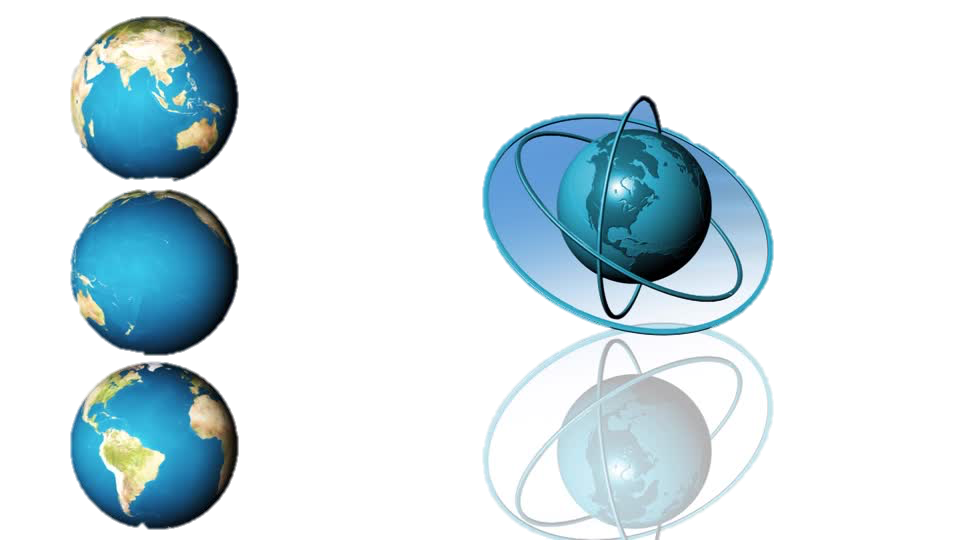 Une métamorphose du monde dans la 2nde partie du XXe siècle :
La décolonisation et la naissance de nouveaux territoires.
La guerre froide et une géopolitique nouvelle.
Conteneurisation 1970-90.
1980-90: premières délocalisations industrielles.
Naissance d’une gouvernance mondiale.

 Désormais l’échelle monde n’est plus la somme des échelles inférieures : le Monde devient une entité géographique.
ECONOMIE
VIRTUELLE
MONDIALISATION
FINANCIERE
LIBERALISME
MARCHE 
PLANETAIRE
IDEOLOGIE
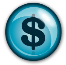 MONNAIE
FIN COMMUNISME
CAPITALISME
OUTIL
L. CARROUE
THATCHER
EXPANSION
GLOBALISATION
DEMOCRATIE
LIBERALISME
REAGAN
POLITIQUE
PROCESSUS
GEOHISTORIQUE
ANGLAIS
LANGUE
OUVERTURE
 ECONOMIQUE
CHINE
LE PROCESSUS DE MONDIALISATION SELON SYLVIE BRUNEL
ZES
CONSTANTES
TRANSPORTS
INDE
COMMUNICATIONS
HIERARCHISATION
AMM
ARMES 
- XVe
CENTRES
INNOVATIONS
ETATS
TRIADE
CONNECTES
CONTENEURS
ACTEURS PRIVES
TRANSPORTS
INTERNET
ACTEURS
NTIC
FTN
BOURGEOIS
ONG
PERIPHERIES
ACCESSIBILITE
MÉTROPOLES
MARGINALISATION
EQUIPEMENTS
LOCAUX
SOCIALE
INTERNATIONAUX
PAUVRETE
PME
TRANSNATIONAUX
GOUVERNANCE MONDIALE
RESSOURCES
MAFIAS
ÉTATS
ECONOMIQUE
POPULATIONS
FTN
ONG
ORGANISATIONS RÉGIONALES
SPATIALE
ILLICITE
CRIMINEL
Définition
La mondialisation est un ensemble de processus (socio-économiques, culturels, technologiques, etc.) continus d'intensification et de fluidification des échanges, portés par l'essor des transports et des mobilités (populations, entreprises, etc.) et accélérés depuis les années 1970 par les systèmes contemporains de communication, de circulation de l'information, facilitant la mise en relation des sociétés du monde entier.
 Elle tend à accentuer les phénomènes de diffusion et d'homogénéisation à travers l'espace mondial. Mais, paradoxalement, par la mise en concurrence des territoires et des sociétés qui lui sont associée, elle alimente aussi des comportements de contestation (particularismes, régionalismes, communautarismes sont ainsi revisités à la lueur de la mondialisation), d’altermondialisation et de coopération territoriale (organisations régionales: UE, ALENA, MERCOSUR, ASEAN… plus ou moins intégrées).
http://geoconfluences.ens-lyon.fr/glossaire/mondialisation
Une définition pour les élèves de 4ème
La mondialisation est la mise en relation des différentes parties du monde par des flux matériels (marchandises et humains) et immatériels (technologies, finances, informations) grâce aux transports et aux technologies de la communication.
Comprendre un monde de plus en plus complexe: la géographie depuis 2000.
Denis Rétaillé, Jacques Levy et Marie-Françoise Durand superposent 4 niveaux de lecture qui se téléscopent.

Ils essaient de répondre à une difficile compréhension d’un monde géographique en perpétuel changement que ne permet pas le modèle figé centres-périphéries.
Une lecture géomédiatique du conflit
Exemple: l’Irak
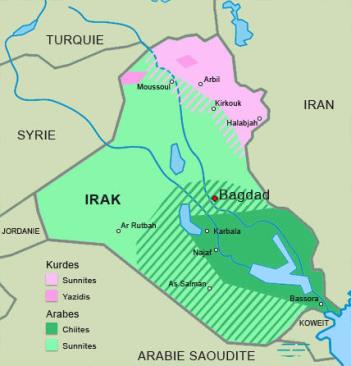 Une lecture géoculturelle et géopolitique du conflit
http://www.linternaute.com
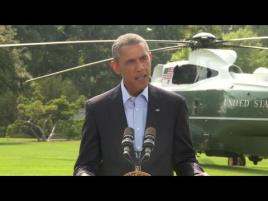 Le JDD
Image: Reuters
Une lecture 
géoéconomique 
du conflit
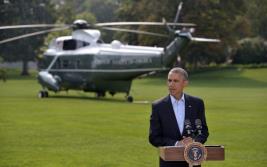 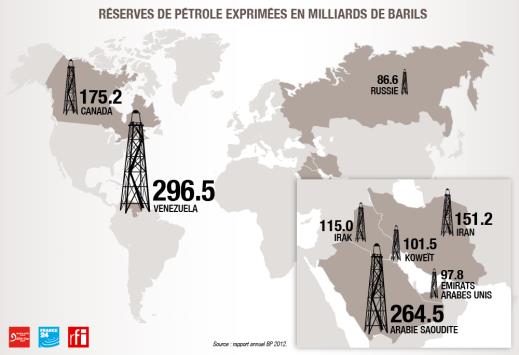 Al Jazeera
Image: AFP
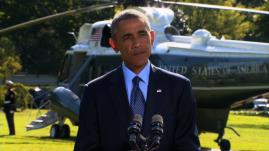 Fox 8
Image: CNN
Août 2014
B. Obama annonce qu’il poursuit
 les frappes en Irak
http://www.france24.com
Ils dégagent 4 grilles de lecture :

Une lecture géoculturelle du monde avec des aires identitaires fortes, « un ensemble de mondes »;

Une lecture géopolitique des rivalités entre Etats, des guerres et des processus spatiaux multiples qui en découlent (déplacement/ création de frontières; déplacements de population….), « les champs de force »;

Une lecture géoéconomique où l’on retrouve des centres et des périphéries reliés par des flux de marchandises et de capitaux;

Une lecture géomédiatique avec l’apparition d’une opinion publique mondialisée qui forme une « société monde ».
Denis RETAILLE développe alors le concept de mondialité qui regroupe la mondialisation et l’antimondialisation (construction en creux de la mondialisation: repli identitaire, déconnexion économique).

L’antimondialisation est dans la mondialisation

Exemple: destruction des statues de Bouddha par les Talibans à Bamyan. C’est un fort repli identitaire en réaction au softpower occidental, mais les Talibans ont filmé leur destruction et l’ont diffusée sur les réseaux sociaux.

  antimondialisation + mondialisation.
Mondialisation parallèle et altermondialisation
Mondialisation parallèle 
= mêmes caractéristiques que la mondialisation économique : 
DIT, 
pays producteurs,
 pays ateliers, 
marché de consommation mondialisé, 
réseau, 
FTN 
et voies maritimes.

La drogue
Les armes
Altermondialisation
Contestation de la mondialisation financière et de la DIT.
Les acteurs
Les thèmes
Les formes de contestation
Attention à ne pas donner une image figée du monde

La mondialisation est un processus, d’où :

La difficulté de produire une cartographie subtile,

La nécessaire critique du découpage Nord-Sud du monde.
Nécessaire introduction de la projection polaire en 4ème.
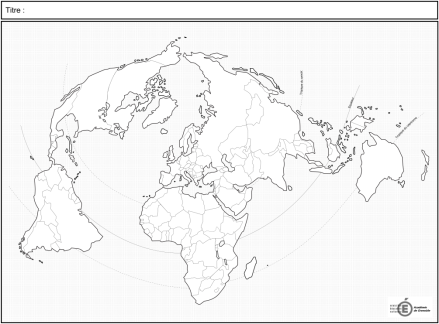 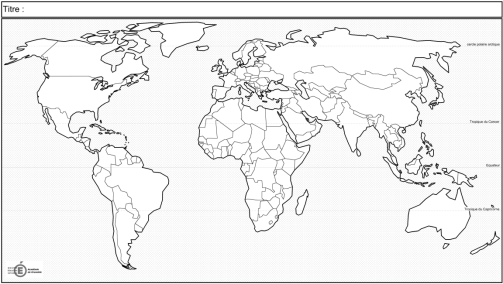 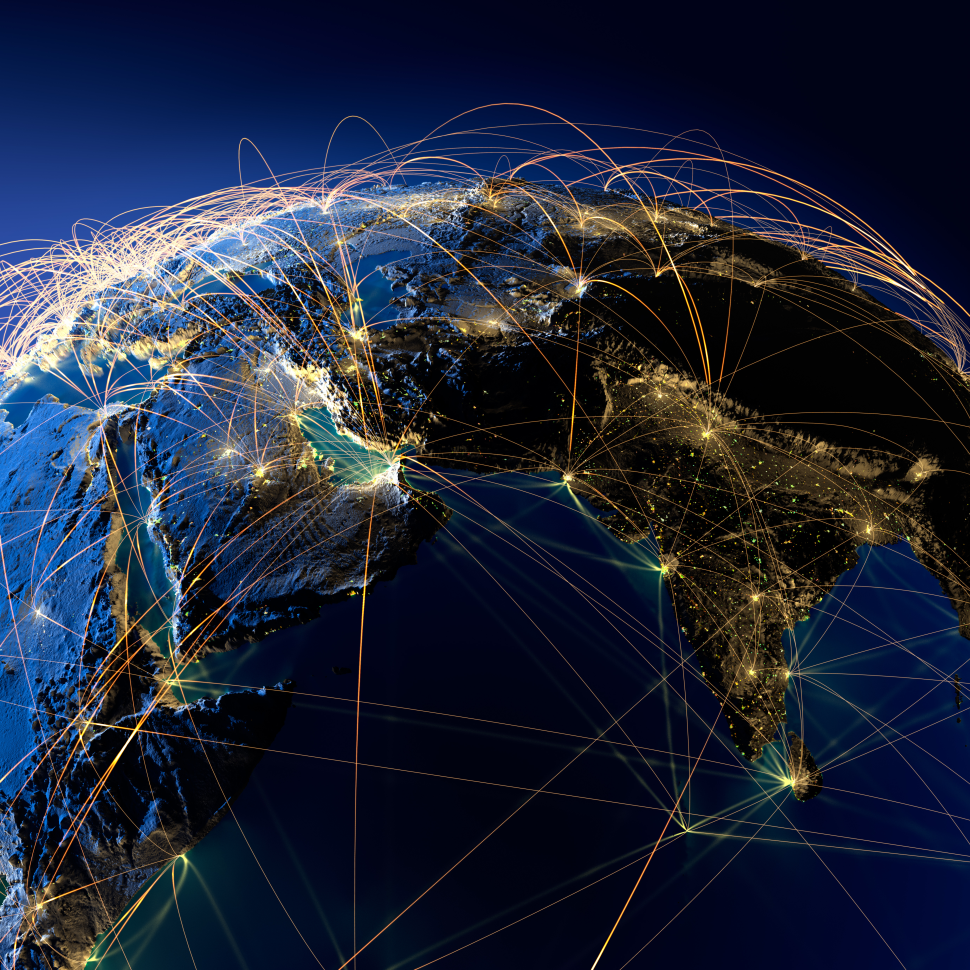 2. LES RÉSEAUX
UNE MISE EN RÉSEAU PAR LES TRANSPORTS
- L’explosion du transport maritime:
Conteneurisation
Super-conteneurs
Baisse des coûts.

- Le transport aérien.

 Forte polarisation dans l’espace
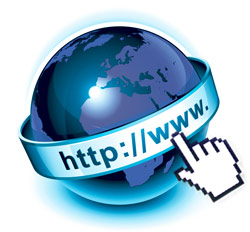 UNE MISE EN RÉSEAU PAR LES COMMUNICATIONS
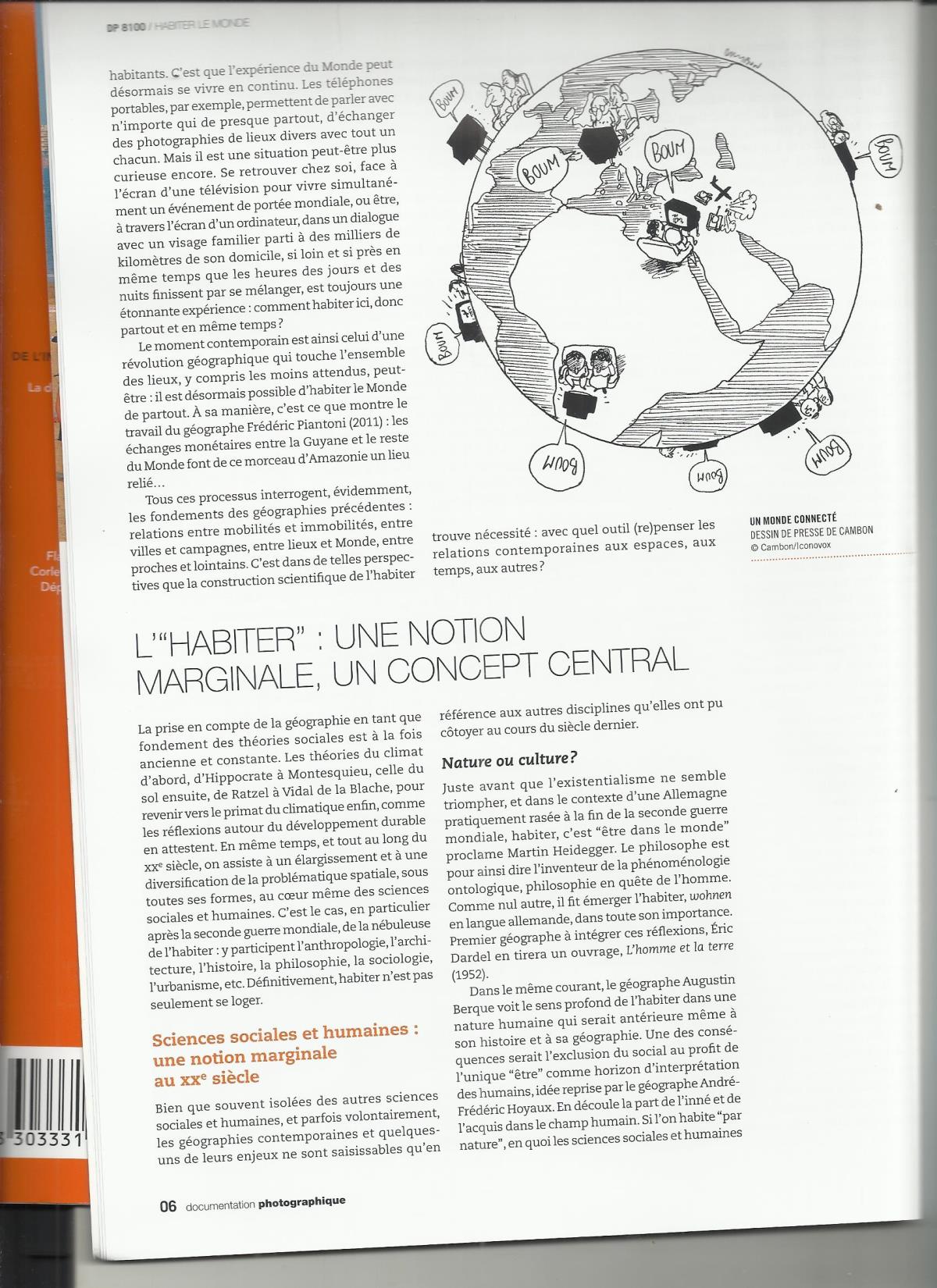 Un monde connecté
Cambon, Iconovox, in Habiter le Monde, La documentation photographique n°8100 (juillet-août 2014)
Une information qui circule plus vite


Téléphone, internet

L'existence d'événements mondiaux 

les réseaux télévisuels mondiaux.
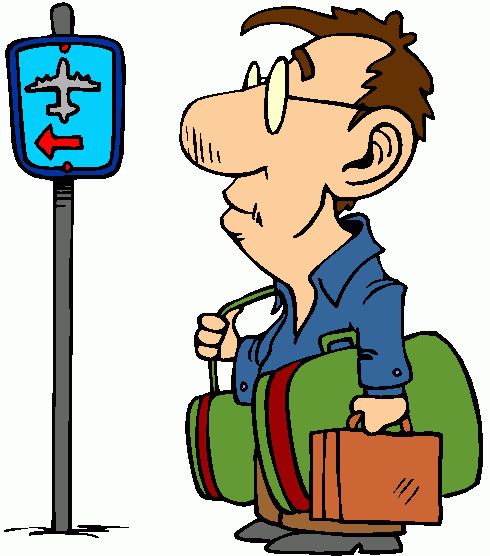 UNE MISE EN RÉSEAU PAR LES HUMAINS, LES MARCHANDISES ET LA FINANCE
- Diversité des mouvements migratoires:

Circulation (mobilité plus complexe), trajets et trajectoires
Typologie des migrations
Entre pays du Nord, entre pays du Sud, entre Nords et Suds.
- Flux économiques:
Marchandises
Informations
Finance (dont les remises)
- La question des frontières:
Entre ouverture
Et fermeture (voir les murs dans le monde)
3. LES VILLES, TERRITOIRES MAJEURS DE LA MONDIALISATION
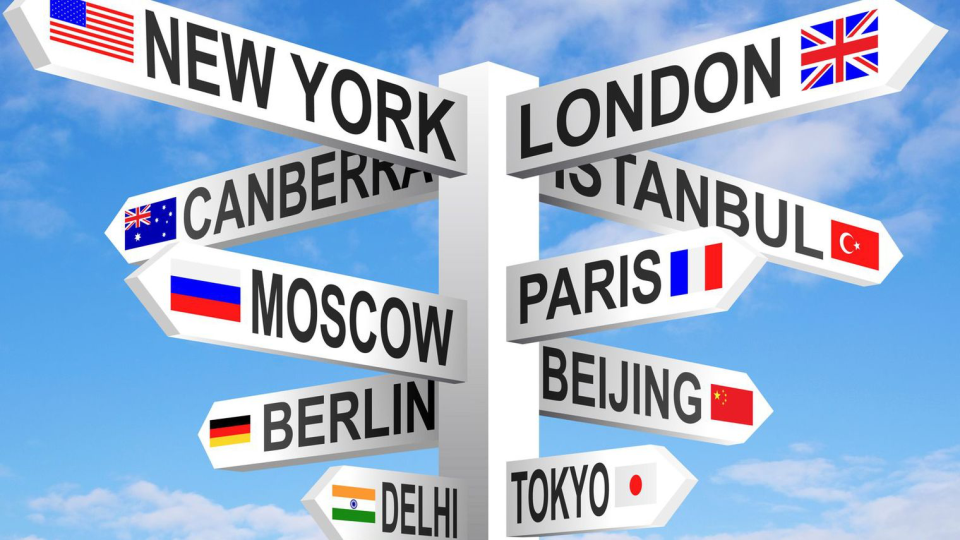 En 2007, on est passé à 50% de la population mondiale vivant en ville.

En 2050, 75% de la population mondiale sera urbaine.

Les villes = 2% des terres émergées et poldérisées.
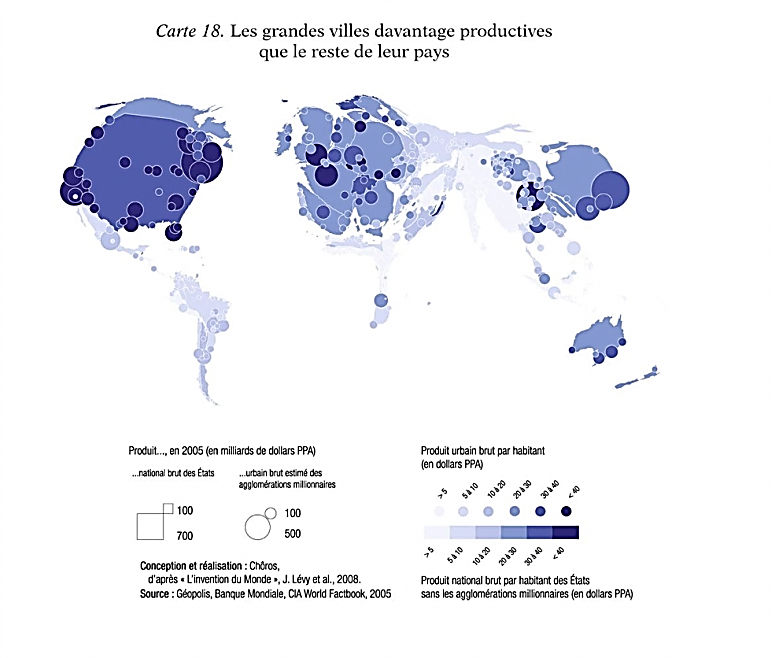 Réinventer la France – Trente cartes pour une nouvelle géographie, J. Lévy, Fayard, 2013.
L’économie globale ne transcende pas les territoires.

 l’économie mondialisée a besoin de pôles qui concentrent des services à haute valeur ajoutée: 
des services financiers techniques (comptabilité et services juridiques, banques et assurance),
 des services de communication
 et des services informatiques et de télécommunications.

Ce sont les villes du monde qui ont la plus forte intensité de flux entre elles.

New York, Tokyo, Londres.
 
Les anglo-saxons privilégient le pouvoir de commandement financier.
Saskia SASSEN et les VILLES GLOBALES (1991)
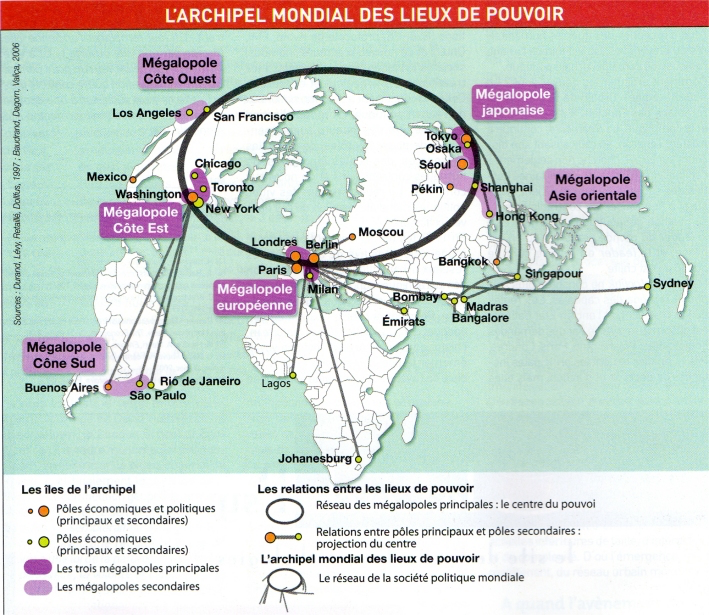 « Une ville peut être qualifiée de mondiale si à l’échelle mondiale, elle est connue de tous, si elle exerce un pouvoir d’attraction et d’influence en raison de son patrimoine historique par exemple et si elle est en mesure de se qualifier pour se positionner dans la hiérarchie des villes accueillant les flux touristiques. » C. Ghorra-Gobin

 Pour les européens, la mondialisation ne se résume pas à des flux financiers et des FTN.
 La dimension culturelle est une valeur ajoutée du pouvoir d’influence des villes sur le monde.
 Une ville mondiale produit, mais surtout, selon la "nouvelle division internationale du travail" (NDIT), elle est un centre de commandement qui décide, innove, anticipe, anime, influe.
 On peut désormais associer Paris à New York, Londres et Tokyo!
Villes mondiales
LES PÔLES MOTEURS DE LA MONDIALISATION
Les villes mondiales concentre les fonctions de commandement et de rayonnement économique (bourses, FTN), politique (organismes internationaux: ONU, OCDE),  et culturel (musées, UNESCO, arts…).

Métropoles mondiales : grandes agglomérations dont le rayonnement (économique ou politique ou culturel) dépasse les frontières nationales.

AMM : Archipel Mégalopolitain Mondial connecte les villes et métropoles mondiales.
LONDRES
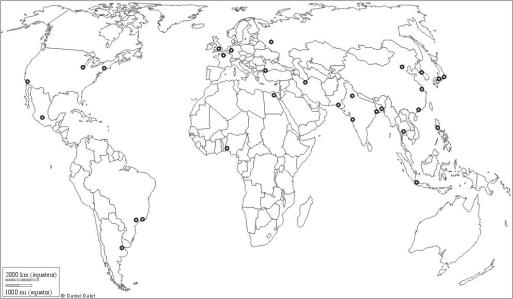 TOKYO
NEW YORK
PEKIN
CHICAGO
PARIS
LOS ANGELES
SHANGHAI
MEXICO
MUMBAI
HONG KONG
SAO PAULO
JOHANNESBURG
SIDNEY
Ces catégories ne doivent pas déconnecter ces villes de leur territoire : problèmes de l’emploi, du foncier, de la pollution, des transports….
CF: chapitre de première: Paris, ville mondiale avec le Grand Paris qui essaie de combiner l’intégration toujours renforcée de Paris dans la mondialisation et le développement de l’aire urbaine de Paris.
Les villes mondiales, des incarnations spatiales de la mondialisation?
OCCUPY WALLSTREET
LES ATTENTATS
VILLES MONDIALES = PÔLES DE PUISSANCE
LES CONTESTATIONS
NUIT DEBOUT
MÉTROPOLES MONDIALES = PÔLES ÉMERGENTS
LES ESPACES HIÉRARCHISÉS
LA D.I.T.
VILLES ET MONDIALISATION
SHRINKING CITIES = MARGINALISATION
FTN
ETAT
SPATIALES
LES ACTEURS
LES DYNAMIQUES
MAFIAS
RÉSEAUX
MUNICIPALITÉ
DIASPORAS
FLUX
LES ESPACES HIÉRARCHISÉS
VILLES MONDIALES
Pôles de puissance
MÉTROPOLES MONDIALES
Pôles émergents
SHRINKING CITIES
Territoires marginalisés
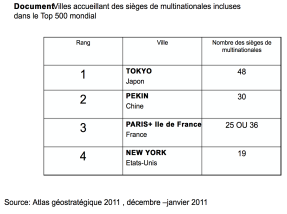 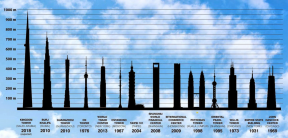 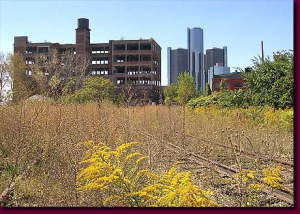 Detroit
LES DYNAMIQUES
SPATIALES
Uniformisation des pratiques de l’espace métropolitain:
Gentrification
Reconquête des fronts d’eau
Transformation des friches urbaines

Uniformisation des paysages liés à la mondialisation:
CBD
ZIP
Aéroport

Nouvelles logiques spatiales:
Augmentation des loyers
Appauvrissement d’une partie de la population et rejet en périphérie.
Croissance des bidonvilles.

Une géographie plus complexe, ex: Dharavi.
Uniformisation/ résistance identitaire forte.
RÉSEAUX

Hubs internationaux de communication:
Aéroport
Port
Télécommunication

Plateformes multimodales.
FLUX
Marchandises

Humains:
pendulaires
Migrants
Touristes

Informations
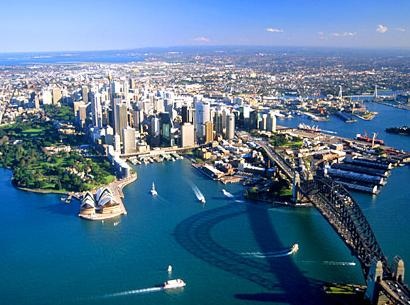 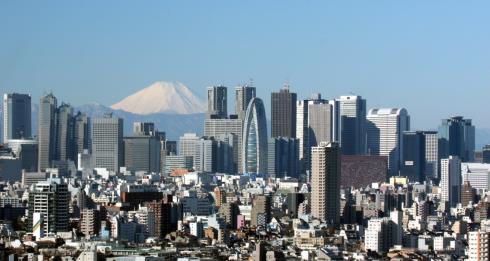 La mondialisation génère une uniformisation des paysages liés à la puissance économique comme les CBD, les hubs portuaires et aéroportuaires…
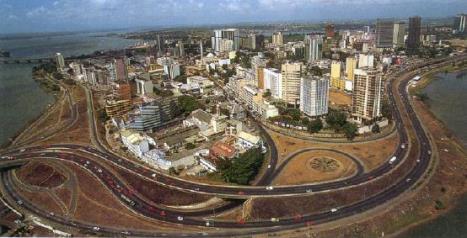 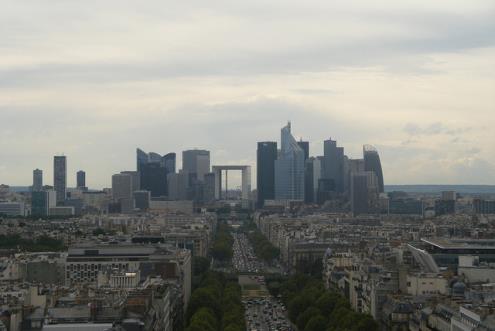 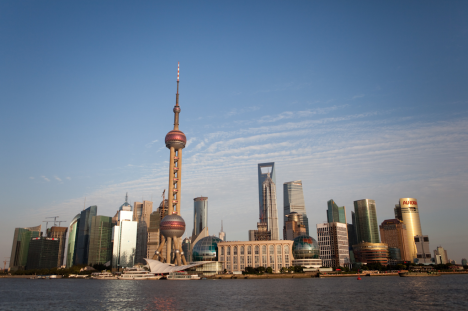 Singapour: port de commerce et CBD
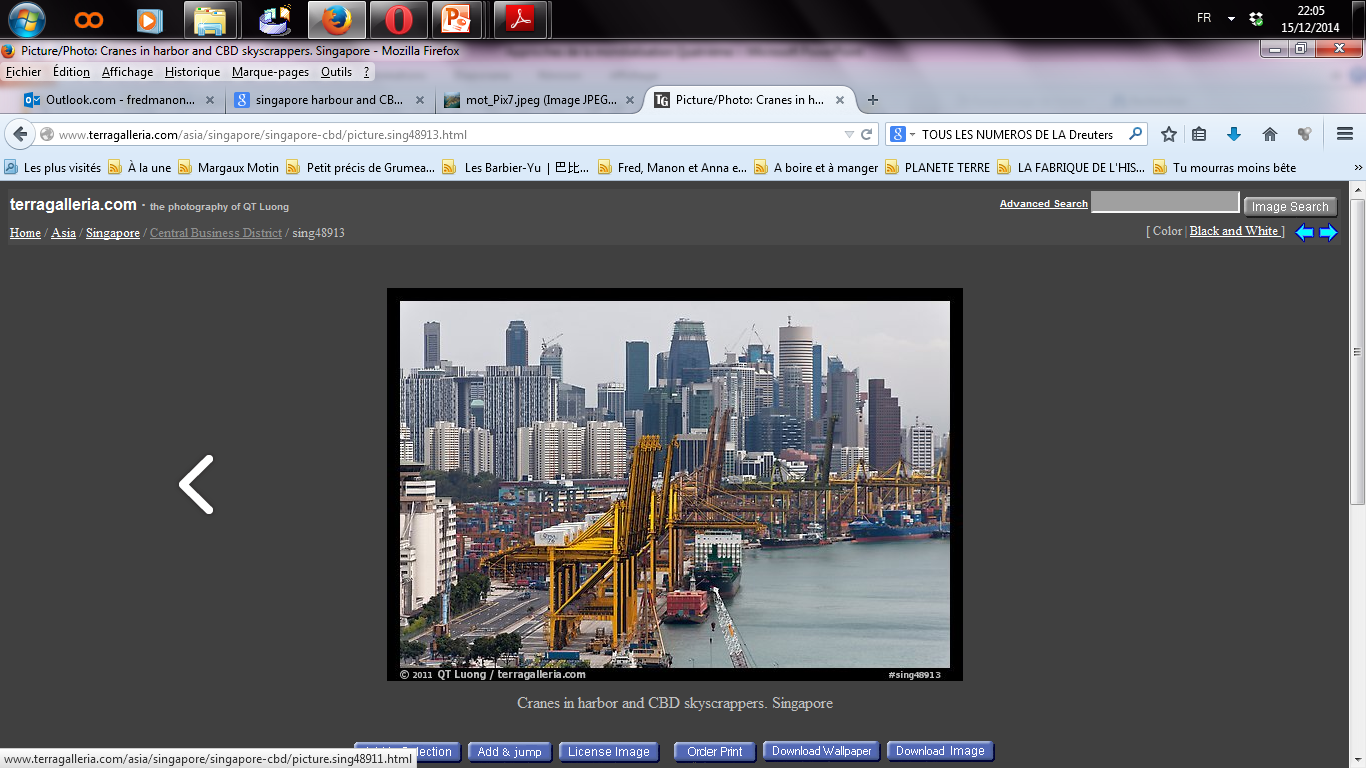 LES VILLES SONT AU CŒUR:
DE L’ÉCONOMIE MONDIALE
DES QUESTIONS ÉCOLOGIQUES
DU DÉVELOPPEMENT HUMAIN
PRODUISENT LA MAJORITÉ DE LA RICHESSE MONDIALE
LES VILLES
PRODUISENT LES PLUS FORTES INÉGALITÉS (1 MILLIARD D’HABITANTS DANS LES BIDONVILLES)
SONT GOURMANDES EN ÉNERGIE
PRODUISENT DES TONNES DE DÉCHETS
La mondialisation,  objet d’analyse géographique ou concept de la géographie?
Mondialisation, clé de lecture des territoires et des phénomènes géographiques:

L’urbanisation,
Les risques,
Les espaces productifs,
Les territoires (Triade, pays émergents, villes mondiales, façades littorales…),
Les échelles (locale, régionale, France, UE...)
Mondialisation, objet d’analyse:

Analyse des flux,
Des réseaux et connexions,
des relations centres-périphéries,
Des transformations des territoires et des espaces,
Les contestations.
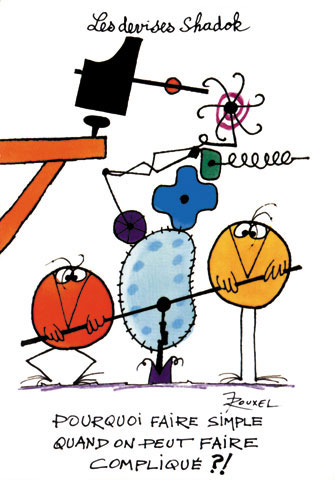 UN PROGRAMME PLUS GÉOGRAPHIQUE ET PLUS COMPLEXE
Thème 1: l’urbanisation du monde
 Entrée logique par les villes
 Les villes, espaces moteurs et point d’ancrage de la mondialisation.
 La hiérarchisation urbaine mondiale montre bien l’inégale intégration des territoires dans la mondialisation.

Thème 2: les mobilités humaines transnationales
 Les humains dans la mondialisation
 Les flux humains sont séparés des autres flux…

Thème 3: Des espaces transformés par la mondialisation
 Les flux apparaissent dans la sous-partie sur les mers et océans.
 Traitement géopolitique des espaces maritimes....
 3ème sous-thème: les effets de la mondialisation sur le territoire étatsuniens et une région d’Afrique.
 Disparition de la puissance et de l’émergence (les acteurs de la mondialisation sont vus avec les villes)
 La mondialisation est vue par ses impacts sur les territoires.
Bibliographie et sites web
Les Lieux de la mondialisation, Denis RETAILLÉ 2012. Le Cavalier Bleu, Paris

Géohistoire de la mondialisation – Le temps long du monde, Christian GRATALOUP, A. Colin, 2010.

Géographie de la mondialisation, Laurent CARROUE, Armand Colin, 2010.

L’invention du monde. Une géographie de la mondialisation, dir. Jacques LEVY, Presse de Science Po, 2008.

La mondialisation. Approche épistémologique et méthodologique , in La mondialisation, CARROUÉ L. (2006) :  CNED/Armand Colin, Paris










Intervention de l’IGEN Laurent CARROUÉ sur la mondialisation et son intégration dans les programmes de géographie.
http://www.ac-paris.fr/portail/jcms/p1_562386/la-mondialisation-geographie

Qu’est-ce que la mondialisation, article de Sylvie Brunel, 2007, scienceshumaines.com
http://www.scienceshumaines.com/qu-est-ce-que-la-mondialisation_fr_15307.html

La problématique de la représentation des paysages brésiliens dans les manuels scolaires français
http://confins.revues.org/7485 
 Les villes globales, S. Sassen (conférence au centre Pompidou, 2009)
http://geographie-ville-en-guerre.blogspot.com/2012/03/la-ville-globale-saskia-sassen.html 
  
Définir la ville mondiale,
http://www.ladocumentationfrancaise.fr/dossiers/d000550-les-villes-mondiales-en-competition/definir-la-ville-mondiale 

À l’heure de la « deuxième » mondialisation, une ville mondiale est-elle forcément une ville globale ?, C. Ghorra-Gobin, revue Confins, 2009.
https://confins.revues.org/5726